Analiza elaborata o procjeni uticaja na životnu sredinu
Autoput Bar - Boljare
Dionica Smokovac - Mateševo
Jelena Popović,CDE
Podgorica, 08.04.2019.
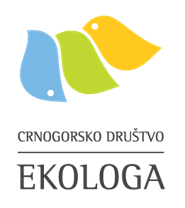 Elaborat nije cjelovit dokument
Nekoliko terenskih dana u martu mjesecu - većina živih organizama nije fiziološki aktivna
Dostupni literaturni podaci oskudni, neki stariji od vijeka
Ulazni podaci su djelimični ili uopšte ne postoje, pa nije bilo moguće pravilno uraditi djelove elaborata koji se odnose na:
•Definisanje stepena uticaja izgradnje i funkcionisanja autoputa na      .               .                   životnu sredinu
•Definisanje mjera smanjenja negativnog uticaja na životnu sredinu
•Definisanje monitoringa stanja životne sredine.
Elaborat nije urađen u skladu sa Pravilnikom o sadržini elaborata o procjeni uticaja na životnu sredinu. Samim tim nije ispoštovan Zakon o procjeni uticaja na životnu sredinu, kao ni primijenjena Direktiva o procjeni uticaja na životnu sredinu
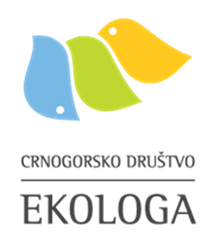 Elaborat nije cjelovit dokument
Izgradnja nije smjela da bude započeta prije nego što su urađena detaljna istraživanja živog svijeta i njihovih staništa na lokacijama koje će put da zauzme i presiječe, i na koje će put da utiče.
Primjeri iz okruženja i svijeta uče nas da je jedan od najvažnijih strana izgradnje infrastrukturnih objekata briga o prirodnom balansu koji postoji na terenu. U slučaju narušavanja balansa (do koga mora doći pri ovako velikim projektima), investitor i upravljač imaju obavezu da prirodi vrate sve što joj je neophodno da bi balans opet bio uspostavljen.
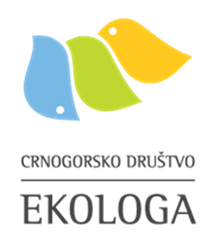 Osjetljivost prirodnih područja
Prilikom izgradnje ovakvih projekata, na promjene koje nastaju u sredini najosjetljivija su močvarna i riječna staništa

U elaboratu su naglašeni posebnost, osjetljivost i značaj Tare i Morače, kao i kanjona koje su one kreirale. Uprkos tome izgradnja auto puta drastično zadire u korito Tare, ugrožavajući sredinu koju je rijeka vjekovima oblikovala, pa tako i njen biljni i životinjski svijet.
,,U skladu sa Deklaracijom o zaštiti Rijeke Tare u kanjonu rijeke Tare se ne smiju obavljati bilo kakve aktivnosti koje bi dovele do promjena na teritoriji kanjona Tare, koji je pod zaštitom UNESCO-a, kroz program: “Čovjek i biosfera”, a od 1980. godine kanjon rijeke Tare je zaštićen i kao Mjesto svjetskog nasljeđa UNESCO-a”.
Elaborat konstatuje vrijednost ekosistema koje gradi rijeka Tara, i konstatuje da će autoput biti uz samu rijeku, ali ne razmatra mogućnost izmještanja trase puta izvan riječnog korita. Tako ostaje omogućeno/ ozvaničeno oštećenje rijeke na cijeloj svojoj dužni kojom prolazi autoput.
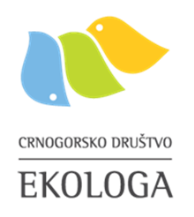 Osjetljivost prirodnih područja
Pored riječnih sistema, na izgradnju autoputeva posebno su osjetljive šume.

U elaboratu piše da najveći dio trase puta prekrivaju šume, od kojih veliki postotak čine visokokvalitetne šume. Takođe, u elaboratu stoji da su najljepši primjeri očuvanih šuma upravo u predjelu Tare. 

Ne znamo tačnu trasu puta i ostale detalje - kako da znamo da li će i ove šume biti uzurpirane, i u kojoj mjeri?
Povezanost ,,živih’’ i ,,neživih’’ aspekata prirode:
Kako putevi utiču na predjele kojima prolaze?
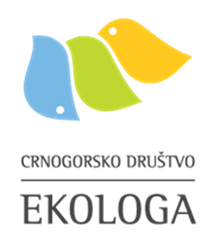 Pripremni radovi i uslovi u kojima su započeti
Izgradnja autoputa započeta u maju 2015. godine.
Saglasnost na elaborat procjene uticaja na životnu sredinu donesena je kasnije – u decembru 2015. godine.
Tako je prekršen član 6 i član 18 Zakona o procjeni uticaja na životnu sredinu
Definisanje mjera za očuvanje životne sredine i zdravlja ljudi treba da bude uključeno u postupak izrade idejnog i glavnog projekta.
Pripremni radovi nijesu predmet predmetnog Elaborata. Tako je obesmišljen Zakon o procjeni uticaja na životnu sredinu, koji ocjenjuje uticaj cijelog projekta na životnu sredinu (pa samim tim i uticaj početnih radova), ne uticaj samo jednog dijela projekta.
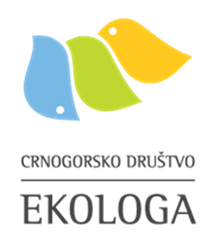 Mjere za smanjenje negativnog uticaja na životnu sredinu
Mjere moraju biti isplanirane u odnosu na nulto stanje
Opisane mjere treba da se odnose na smanjenje dugoročnih negativnih uticaja i da osiguraju da se negativne posljedice nadoknade
Nema dovoljno podataka o endemičnim, ugroženim i ostalim vrstama
Nije odgovoreno na pitanje kako umanjiti efekat fragmentacije
Mjerama nijesu obuhvaćene sve grupe živih organizama
Mjere se skoro uopšte ne osvrću na ekosisteme
Mjere zaštite faune nijesu specifične – tuneli i propusti
Nema podataka o rutama životinja u toku migratornih kretanja
Nije urađeno osnovno geografsko mapiranje distribucije ugroženih i endemičnih biljaka i životinja, važnih staništa i sl.
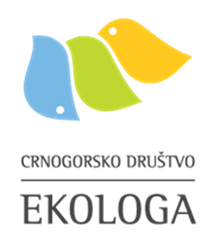 ,,Budući upravljač autoputa treba da...’’
Monitoring
Metode monitoringa dizajniraju se u odnosu na tip projekta, odnosno uticaja projekta na nulto stanje. Metode monitoringa treba efikasno da prate i da opišu promjene koje se događaju u prirodi

Jednostavno rečeno, ako ne znamo vrijednosti terena prije početka izvođenja radova, praćenje stanja nakon završetka radova postaje besmisleno, zato što se dobijeni podaci nemaju sa čime porediti, pa nije moguće znati da li se kvalitet životne sredine popravlja ili pogoršava.
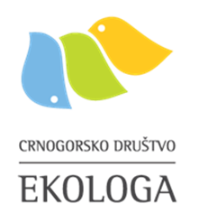 Preporuke
Usvajanje holističkog, tj.detaljnog interdisciplinarnog  pristupa
Uključivanje javnosti je neophodno – osiguran uspjeh izabranih rješenja
U slučaju našeg elaborata, iako su imena prisutna, mnogi stručnjaci nijesu mogli dati objektivnu ocjenu zbog kratkog vremenskog roka istraživanja.
Pratiti nova saznanja u svijetu, u vezi sa izgradnjom puteva koji su među najvećim zagađivačima životne sredine
Sistematičan i uniforman pristup sakupljanju informacija, kao i standardizovani programi monitoringa
Dugoročne posljedice po prirodu teško je kvantifikovati i evaluirati, zbog čega je neophodan oprezan pristup sa ekološki svjesnim planiranjem od samog početka
Ruta definisana projektom nije bila ekološki najprihvatljivija, ali je ipak uzeta kao najbolja opcija
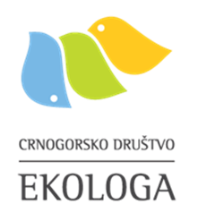 U najboljem slučaju izgradnja autoputa, tamo gdje je on zaista neophodan povećava komunikaciju između jako udaljenih i teško prometnih predjela, na primjer u velikim zemljama gdje je potrebno nekoliko dana putovati sa jednog na drugi kraj. ,,U najgorem slučaju izgradnja autoputa predstavlja iluziju razvoja neke države. U oba slučaja bivaju zanemareni dugoročni prirodni gubici. '’
Živi svijet se danima, godinama, decenijama i vjekovima prilagođava nekom lokalitetu, istovremeno ga mijenjajući i prilagođavajući sebi. Poslije toliko vremena stvara se sredina u kojoj su živi i neživi aspekti prirode savršeno usaglašeni. Upravo takvi predjeli su jedinstveni, i najosjetljiviji na promjene.
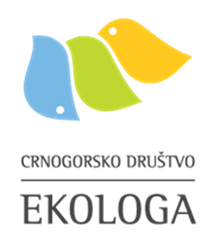